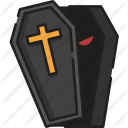 HALLOWEEN
CALAVERA
HALLOWEEN
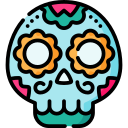 POCIÓN
HALLOWEEN
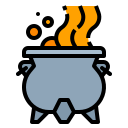 DRÁCULA
HALLOWEEN
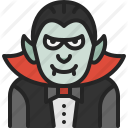 FANTASMA
HALLOWEEN
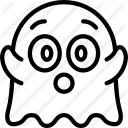 MOMIA
HALLOWEEN
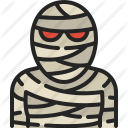 CALABAZA